Types of Microgrid System
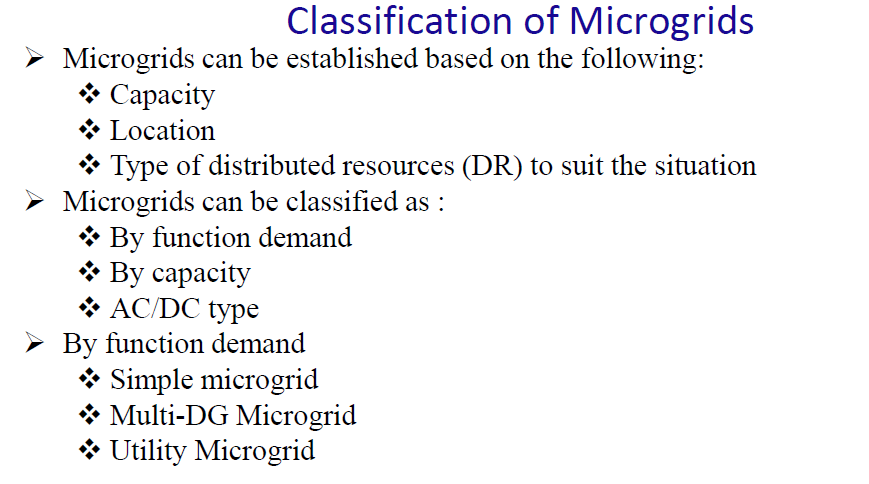 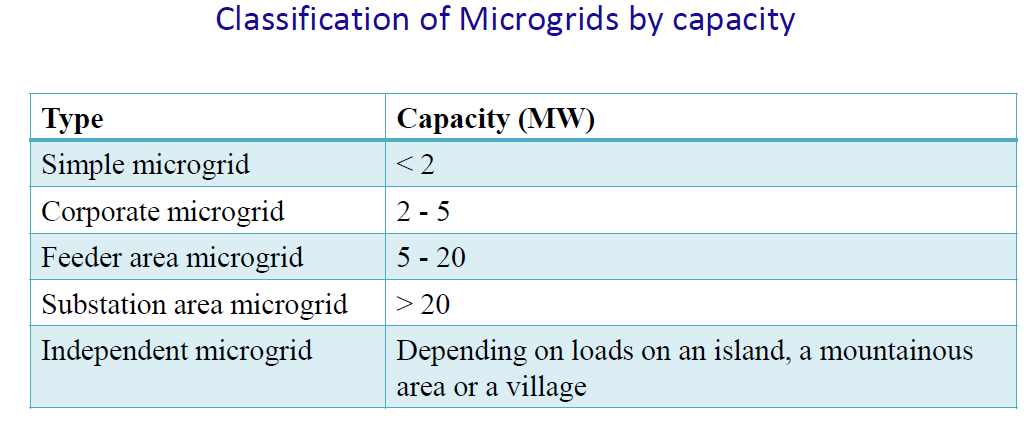 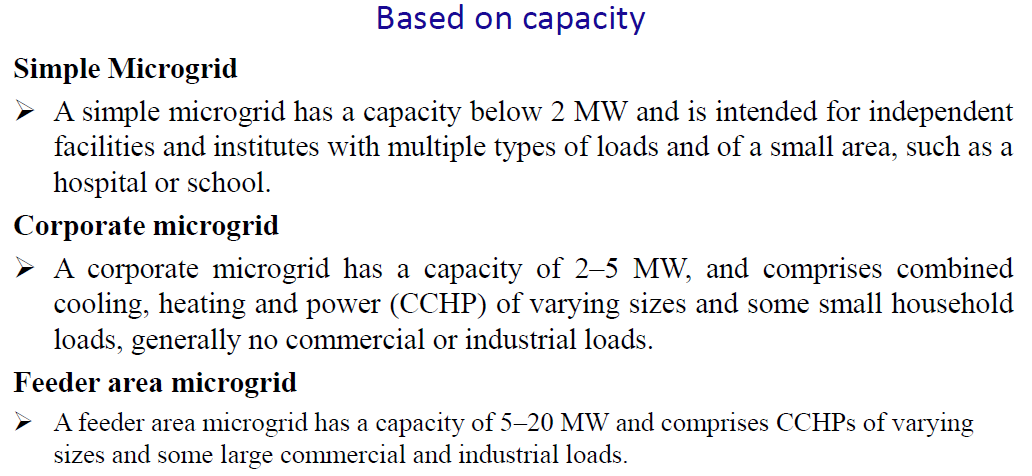 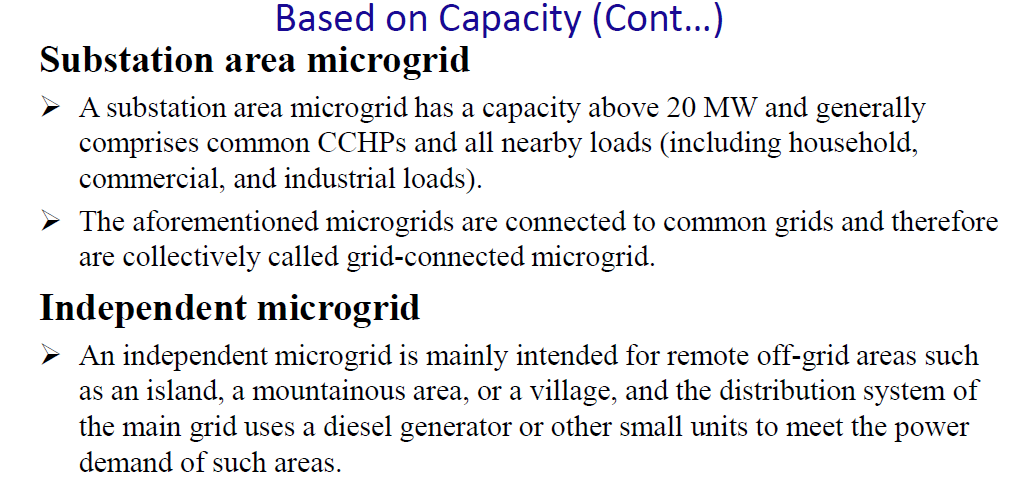